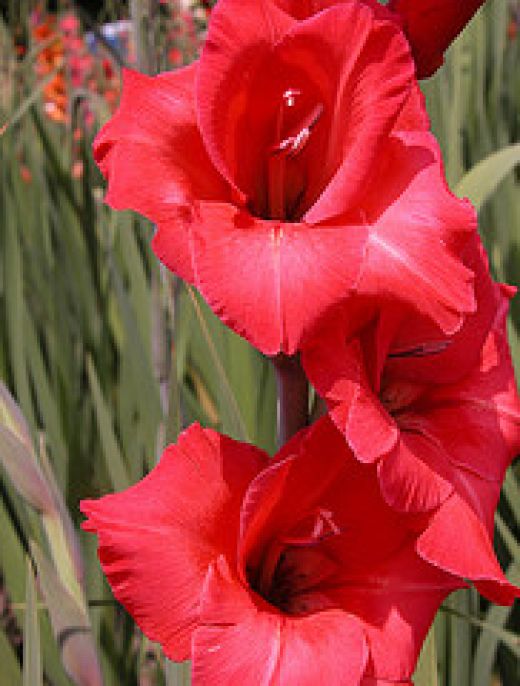 Gladiolus
1
Gladiolus
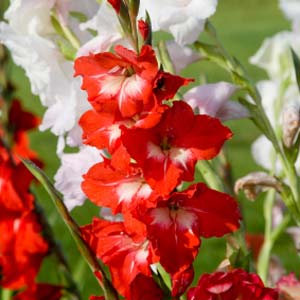 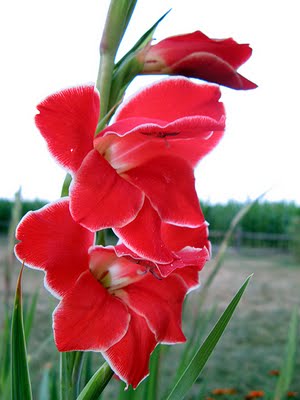 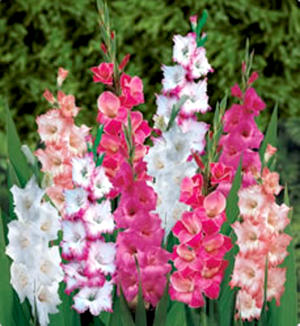 Second most important cut flower grown from storage organ
 The genus Gladiolus contains about 200 species
 Commercial are hybrid Gladiolus x grandiflorus
2
Gladiolus
Gladiolus from Latin, the diminutive of gladius, a sword, sometimes called the sword lily, is a genus of flowering plants.
3
Gladiolus
Family: Iridaceae

Having edible and medicinal (headache) value


Grown mostly as cut flower due to great diversity of flower color and shape.
4
Glads grow 2–6 feet high, topped by a flower spike bearing a double row of trumpet-shaped florets. 
The flowers range from 1–8 inches in diameter.
The sword-shaped leaves inspired its name, which comes from the Latin word gladius, meaning sword.
5
Colors range from white and yellow to purple, red and even green shades. 
In general, glads are not fragrant. 
Gladioli have been extensively hybridized and a wide range of ornamental flower colours are available from the many varieties.
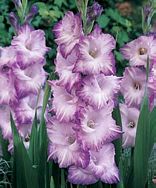 6
Origin:
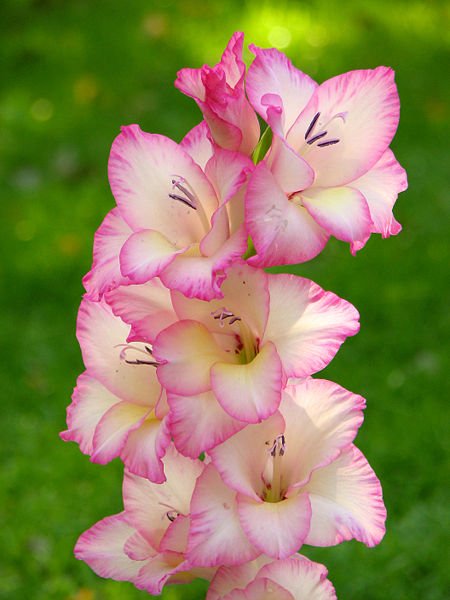 Gladiolus 
South Africa.
7
Planting season
In Plains
	September - October

In Hills
	March-April
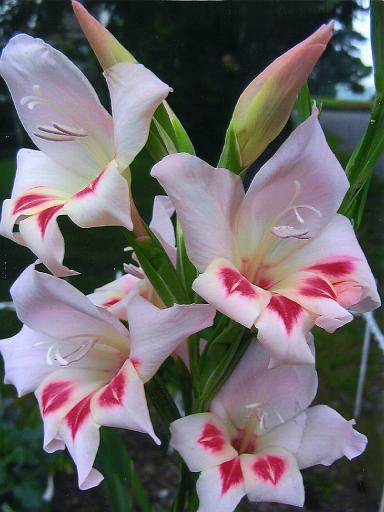 8
Dormancy
Some remain full year dormant

Storage at 50C for 8 weeks following storage at 200C stimulates rapid regrowth

Corms formed above soil at temp. of 150C are more dormant than maturing at low temperatures.
9
Storing
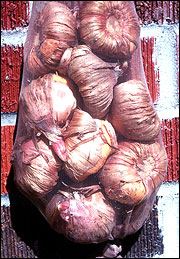 Airy containers such as loose-weave baskets, mesh bags or old nylon stockings make good containers that may be hung out of the. 
Dust corms before storage with fungicide to ensure against insect and disease damage while in storage.
10
How to Grow:
They can be grown in rows.
On Ridges Plant – Plant 6”
Ridge- Ridge 1’
They will tolerate a little crowding, but will grow bigger if spaced out. 
They prefer a rich, soft soil, and plenty of water. 
Gladiolus grows well in full sun.
11
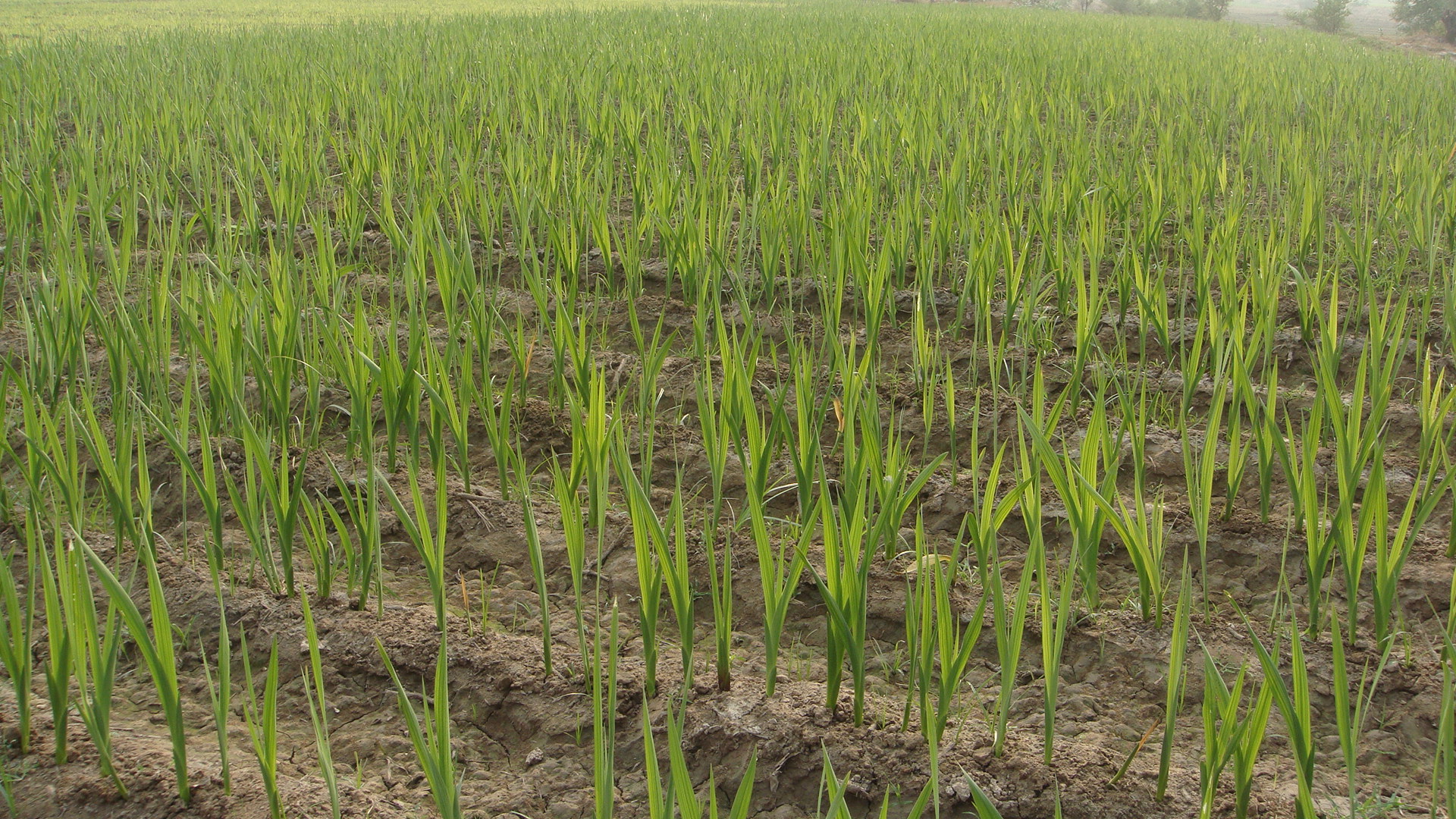 12
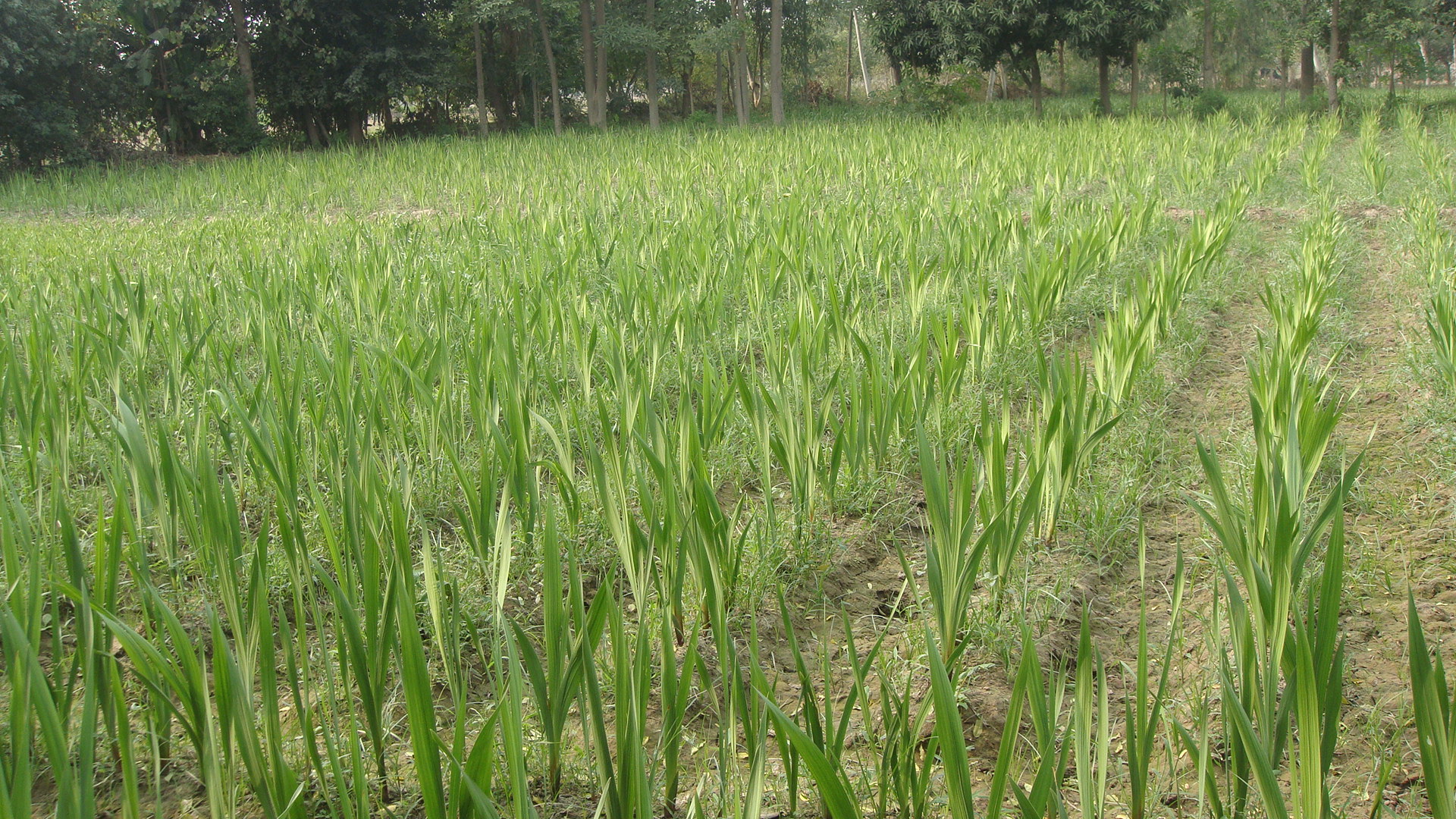 13
Soil:
Glads grow best in Sandy loam.
The key in soil selection is proper drainage; glads do not grow well in soil that is too wet (puddles remain 24 hours after the soil is saturated).
Soggy, compacted soil hampers root growth.
Diverts moisture and locks up plant food. 
It also contributes to root rot.
14
To improve drainage, add organic matter such as leaves, spoiled hay, straw, manure or compost in late fall to ground that will be planted with glads the following spring. 
Raising the beds 3–6 inches will also improve drainage.
The soil should have a pH of 6.0–6.5. 
Till the soil about 2 weeks before planting.
15
Cultural Requirements/practices: Watering
Overhead watering is not recommended. 
It may damage the flowers, 
cause spotting on the petals, 
splash Soil onto the foliage and 
promote the spread of disease.
 Drip irrigation is recommended because it places the water on the ground where it is needed, not on the flowers or foliage.
 Glads need plenty of water.
16
Lack of water inhibits 
spike growth, 
flower development 
corm growth.
Watering at planting will help develop a good root system. 
Critical period of Water application are:
flower spikes formation
florets begin to open.
17
Propagation
Gladiolus is actually a food-storage structure known as a corm


Commercially propagated by corm
18
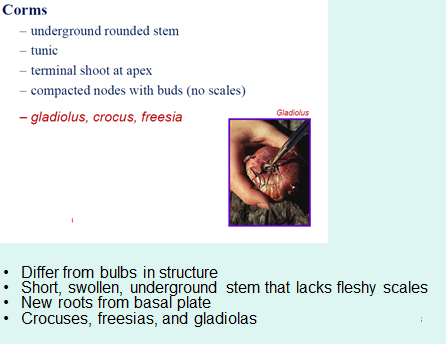 19
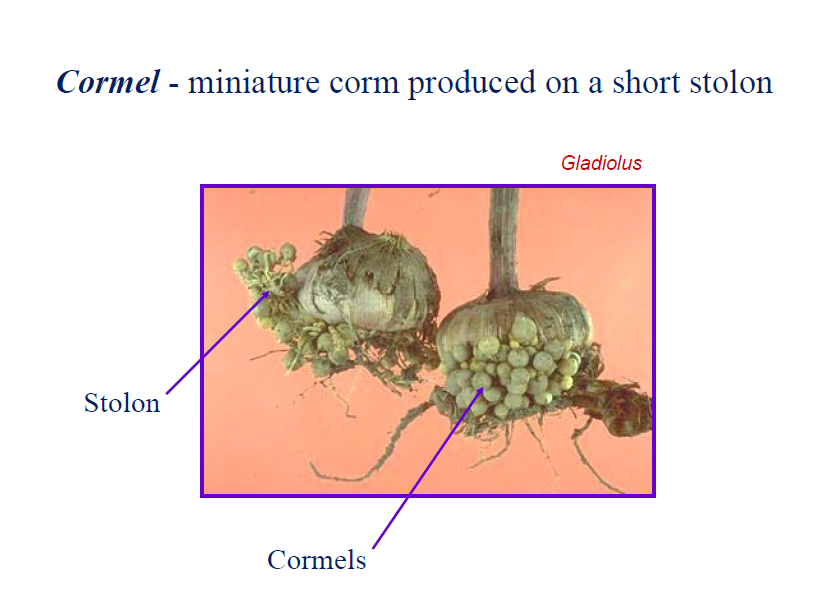 20
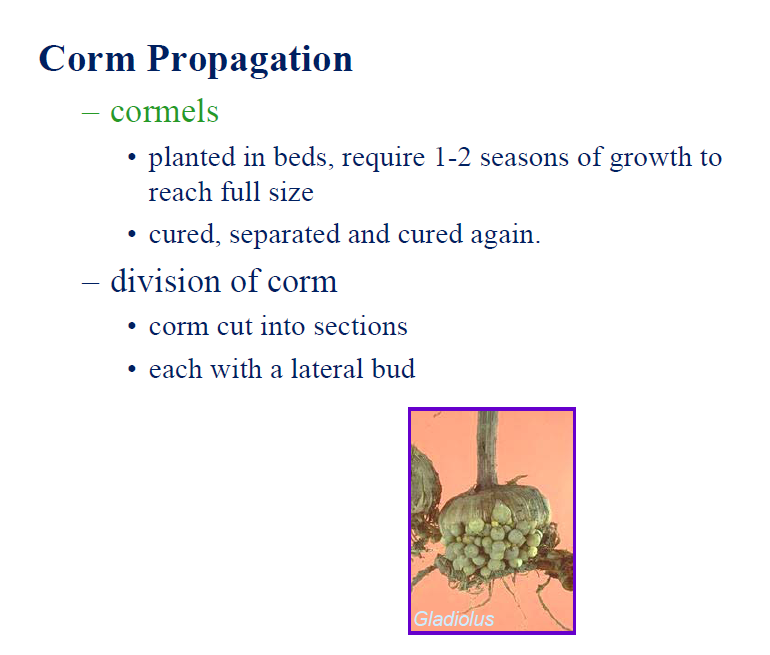 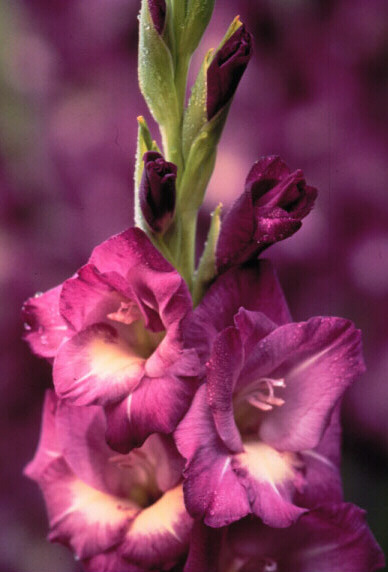 21
New corm
Old corm
Cormel
22
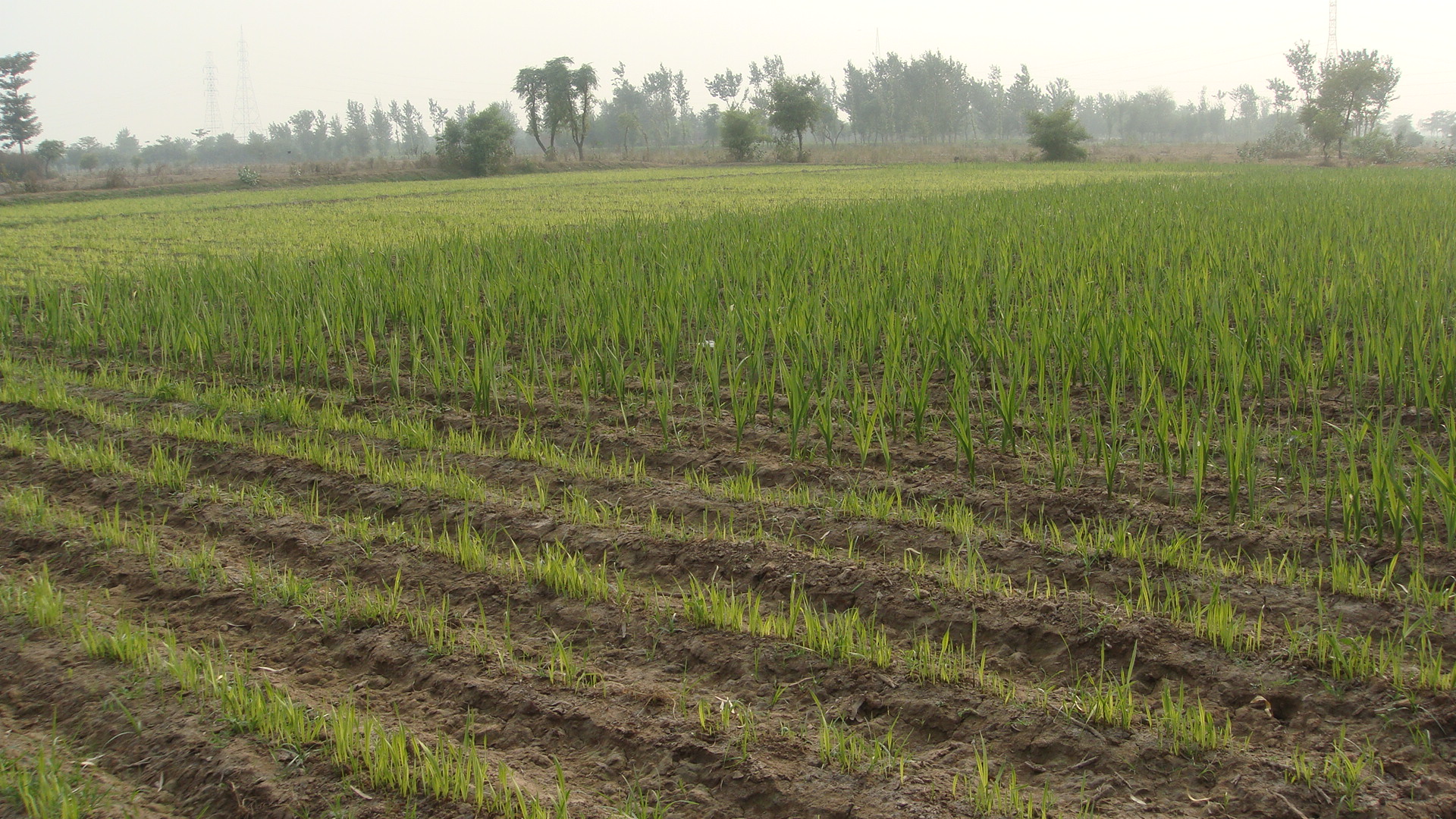 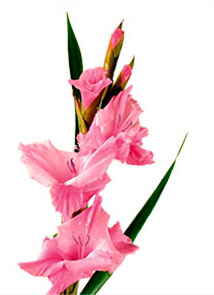 23
GLADIOLUS DISEASE PROBLEMS
Diseases often reduce the quantity and quality of gladiolus flowers, and in some cases, cause significant plant mortality. Diseases such as 
Botrytis blight, 
Root rots, and 
Storage rots
24
Botrytis blight
Symptoms of this disease can appear on leaves, flowers, stems, and corms.
Flowers turn a papery brown and become covered with gray, fuzzy masses.
Senescing flowers are particularly susceptible. 
Tan to brown spots with a target-like appearance can also develop on the leaves. 
These patches are often associated with flowers which have dropped onto the leaf surface. 
This disease is particularly troublesome during periods of extended cloudy, humid, wet weather.
25
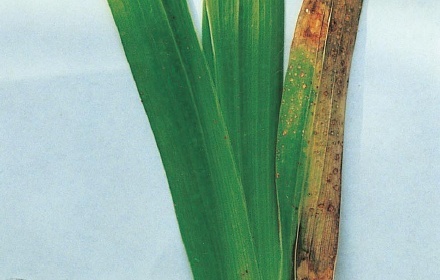 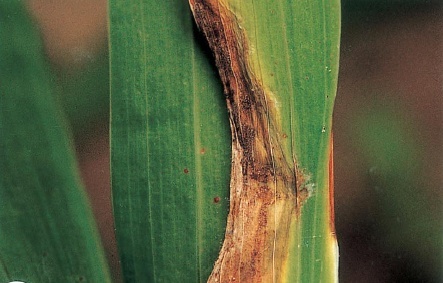 Lesions on leaves of gladiolus
26
Botrytis blight
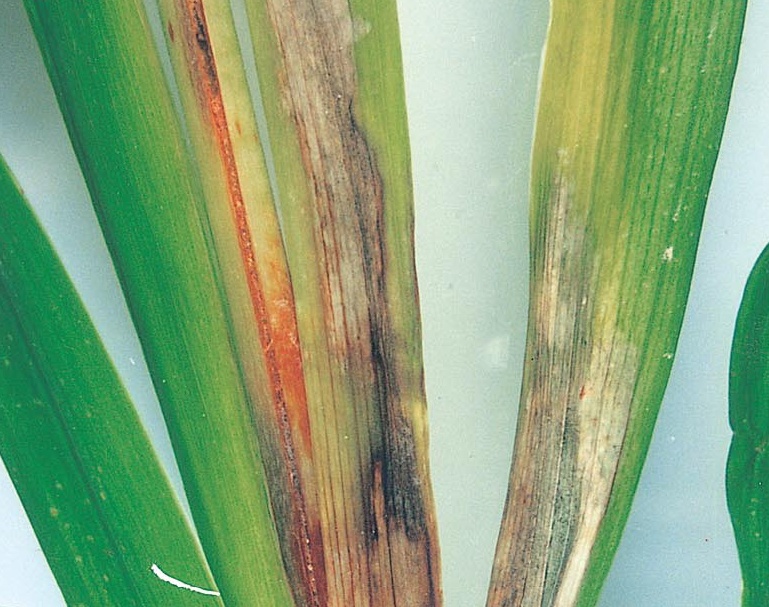 27
Control
Good sanitation practices, 
grooming the plants
removing spent or senescing flowers
Avoid wetting the flowers when watering, and crowding plants. 
Adequate spacing between the plants can promote good air circulation. 
Any corms with symptoms of infection should be rogued and destroyed. 
It is also important to dig the corms during dry weather and to cure them properly.
28
Botrytis rot will progress at lower temperatures than other storage rots and is particularly likely to affect improperly cured corms. 
Artificial heat for curing is advisable if the presence of Botrytis is suspected. 
Fungicide sprays during the growing season. e.g.
Chlorothalonil 
Mancozeb 
Thiophanate-methyl
29
Aphids, leafhoppers and thrips may transmit viruses. 
Keep fields as weed-free as possible to control insects and viruses. 
Rotate planting beds in the field each year to avoid buildup of soil borne fungal pathogens and nematodes. 
Routine fungicide applications may be necessary to control Botrytis blight on susceptible varieties of gladiolus during wet years.
30
Aphids on Gladiolus
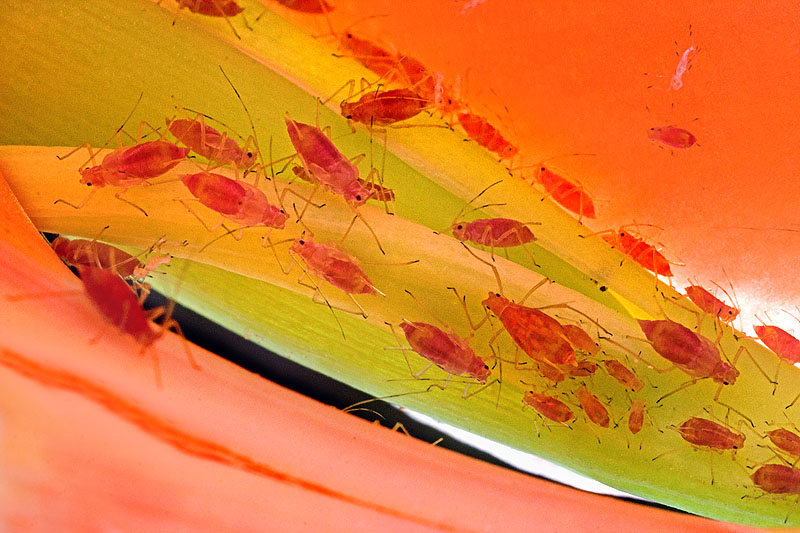 31
Harvest Practices:
Gladiolus spikes exhibit negative geotropism. 
This means that if the floral spikes are laid flat in storage or transport, the tips will curve upward.
32
Keep spikes upright in the field through use of stakes or supports to prevent the spikes from bending. 
Use tall containers that hold the stems upright during harvest, handling, packing, storage and transit.
33
Regional, national and international wholesale markets require harvest when the basal (lowest) florets on the spike begin showing color. 
Local wholesale markets want spikes with more florets showing color and the basal florets partly opened. 
Local retail markets need the basal florets fully open to display their beauty to the consumer.
34
Post Harvest Handling:
The maturity of the spike at harvest will determine its storage time and vase life.
Less mature spikes store longer than more mature spikes. 
Glads harvested with closed florets can be stored upright and dry-wrapped in moisture-proof materials for one week at 36–40°F. 
Spikes with closed florets can also be stored upright in preservative for 1–2 weeks.
35
Post Harvest Requirements:
Grade by stem length, flower size and cultivar.
Bunch by buyer’s specifications, usually in bunches
of 10 spikes.
Re-cut stems under water to a uniform length.
Store graded and bunched stems in clean, disinfected containers in commercial floral preservative.
Store stems upright and dry-wrapped in moisture proof materials.
Store at 36–40°F and 85–90 percent relative humidity.
Keep the stems vertical.
36